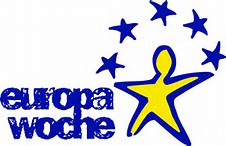 Europawoche 2017
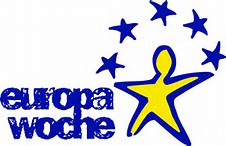 Geschichte der Europawoche
Die Europawoche findet seit 1995 jährlich um den 9. Mai (Europatag) statt.

An diesem Tag finden jedes Jahr EU-weit Veranstaltungen und Festlichkeiten statt, die Europa seinen Bürgern und die Völker der Union einander näherbringen sollen.

Jedes Jahr gibt es ein bestimmtes Motto, an dem man sich orientieren kann
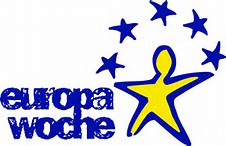 Ziel der Europawoche
Ziel ist es, die europäische Idee durch Veranstaltungen in ganz Deutschland zu kommunizieren, zu diskutieren, begreifbar und erfahrbar zu machen. 

Möglichst vielen Bürgerinnen und Bürgern soll die Gelegenheit geboten werden, sich über Europa und die europäische Integration zu informieren und aktuelle Themen der Europapolitik zu diskutieren.
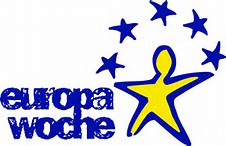 Arten von Veranstaltungen
Plattdeutsch – eine der kleinen Sprachen in Europa
   (In Europa gibt es 23 Amtssprachen und mehr als 60 Regional- oder Minderheitensprachen. Im 21. Jahrhundert wird
 etwa ein Drittel aller Sprachen aussterben. Pessimisten gehen von 90 Prozent aus. Wo steht Platt?)

Informationen zum Freiwilligendienst (FSJ)und Europäischen Freiwilligendienst (EFD)
 (Es gibt interessante Varianten für den Einstieg in einen neuen Lebensabschnitt – das Freiwillige Soziale Jahr (FSJ) im In-      und Ausland und der Bundesfreiwilligendienst (BFD)

Klimawandel und Klimagerechtigkeit: Welche Strategien verfolgt die Europäische Union?
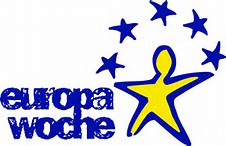 Der Welthandel – Globalisierung, fairer Handel und die EU

Europa-Rallye (Drei Nachmittage virtuelles Rätseln zum Thema Europa, mit Bilderrätsel und europäischem Kochduell.)

Kinderspieldisco „Europa“  (Kinder bekommen spielerisch und mit Spaß Informationen über
     verschiedene europäische Länder. Es werden Musik, Tanz, Rate- und Bewegungsspiele, Speisen und Getränke angeboten.)

Verbraucherschutz: Die Kennzeichnung von Lebensmitteln in der EU
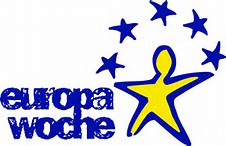 Europäischer Mittagstisch (Jeden Tag gibt es ein Gericht aus einem europäischen Nachbarland)

Unter Nachbarn (Nachbarn treffen Nachbarn. Es gibt Essen und Trinken aus den Herkunftsländern unserer Nachbarn. Treffen für Menschen (Nachbarn) mit Neugier auf andere Menschen (Nachbarn), andere Kulturen, anderes Essen und andere Biographien)

Europa-Café (Musik, Darbietungen, Tanzgruppen und Speisen aus verschiedenen Kulturen. Kaffee, Kuchen und mehr. Die Veranstaltung richtet sich an die ganze Familie.)
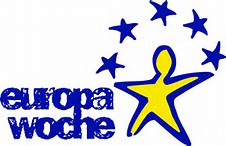 Akteure
Arbeit und Leben Bremerhaven e.V., Arbeiterwohlfahrt Bremen (AWO Bremen), Kreisjugendwerk, Arbeitnehmerkammer Bremen, Arbeitnehmerwohlfahrt Bremerhaven (AWO Bremerhaven) – Kontacta-Bus,  Ärztekammer Bremen, Berufliche Schule für Technik, Schulzentrum Carl von Ossietzky Bremerhaven, EU-Abteilung, BIS Bremerhaven, Bildungsgemeinschaft Arbeit und Leben Bremerhaven e.V., Bremer Frauenausschuss, Bremer Jugendring, Bremer Rat für Integration, Centre for European Studies /integrierte Europastudien Universität Bremen, Bunker Valentin, Deutscher Volkshochschulverband International (DVV), Deutsch-Italienische Gesellschaft Bremen e.V., Ev.-Luth. Michaelis- und Pauluskirchengemeinde, Die Falken“ Kreisverband Bremerhaven, DIG Bremen e.V., Erinnern für die Zukunft, Enterprise Europe Network Bremen (EEN), EuropaPunktBremen, Europaschule SZ SII Utbremen, Europa-Union e.V., Landesverband Bremen, Freie Demokratische Partei (FDP) Bremerhaven, Freiheit für die Westsahara (NRO), Freizeitstätte Carsten-Lücken-Straße, Freizeittreff Leherheide, Bremerhaven, Fremdsprachenzentrum der Bremer Hochschulen, Gaußschule II Bremerhaven, Handelskammer Bremen, Heinrich-Heine-Schule, Bremerhaven, Dr. Helga Trüpel, MdEP, Hochschule Bremen, Hochschule Bremerhaven, Humboldtschule Bremerhaven, Institut Français, Institut für niederdeutsche Sprache, Instituto Cervantes, International Graduate Center der Hochschule Bremen, Johann-Gutenberg-Schule, Bremerhaven, Julius-Leber-Forum der Friedrich-Ebert-Stiftung, JEF Bremen e.V. (Junge Europäische Föderalisten), Jugendhaus Buchte, Konrad Adenauer Stiftung, Türkisch- Islamische Gemeinde
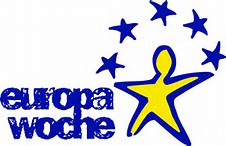 Europawoche in Nottuln
Auftaktveranstaltung am 07. Mai im Rahmen des Frühlingsfestes (Organisation Gemeinde)

Alle Vereine, Verbände, Schulen, KiTa´s, Parteien, Kirchen usw. bieten Veranstaltungen im Mai rund um das Thema Europa an.

Alle Veranstaltungen werden bis 28.02.2017 an die Gemeinde gemeldet (Datum, Ort, Kreis, der angesprochen werden soll, Eintrittspreis, Kurzbeschreibung)
europa@nottuln.de
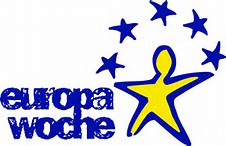 Es bildet sich eine kleine Arbeitsgruppe,

die aus allen eingehenden Veranstaltungen einen Flyer für alle vier Ortsteile erstellt

die eventuell noch Akteure anspricht und zum Mitmachen animiert

Die Kosten für den Flyer trägt die Gemeinde
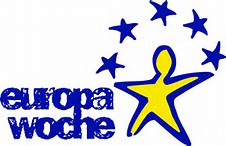 europa@nottuln.de